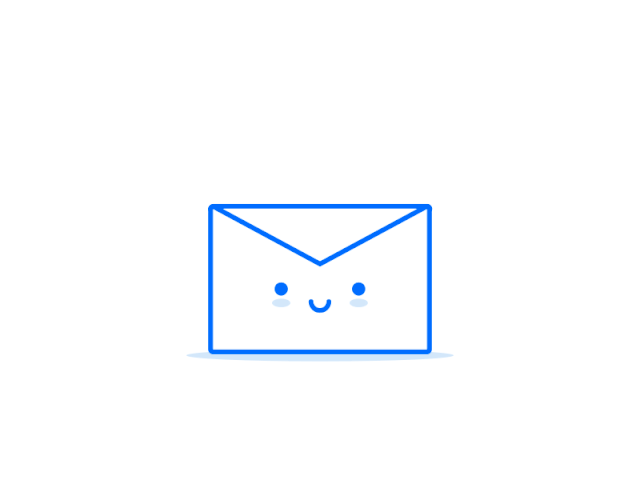 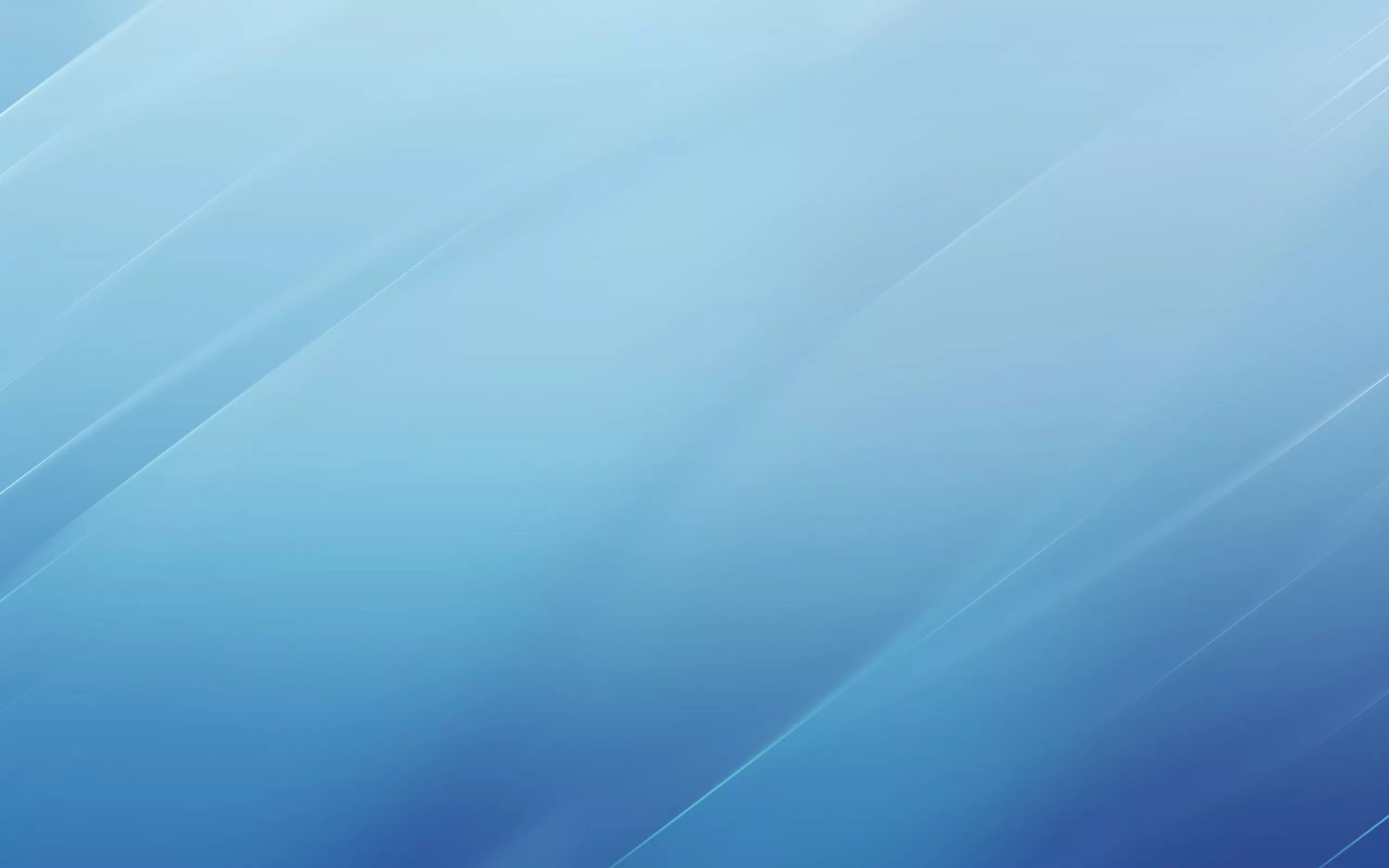 Уважаемые жители планета Земля. Вас приветствуют жители планеты Альфа. Она очень похожа на вашу родную землю. Умоляем, помогите! Наша планета погибает!
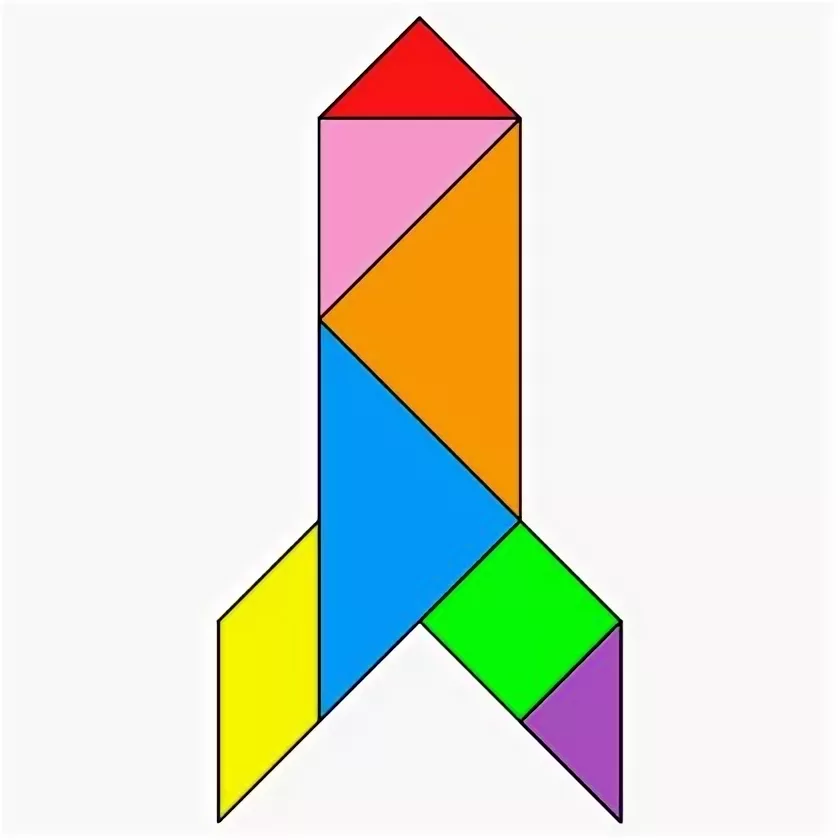 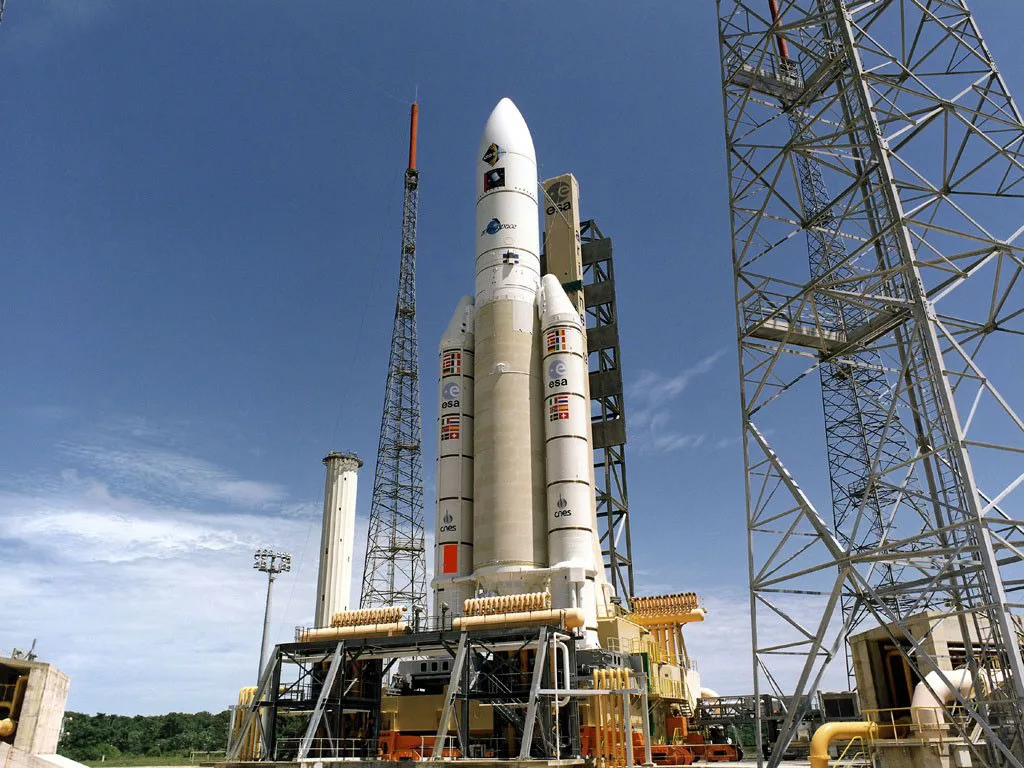 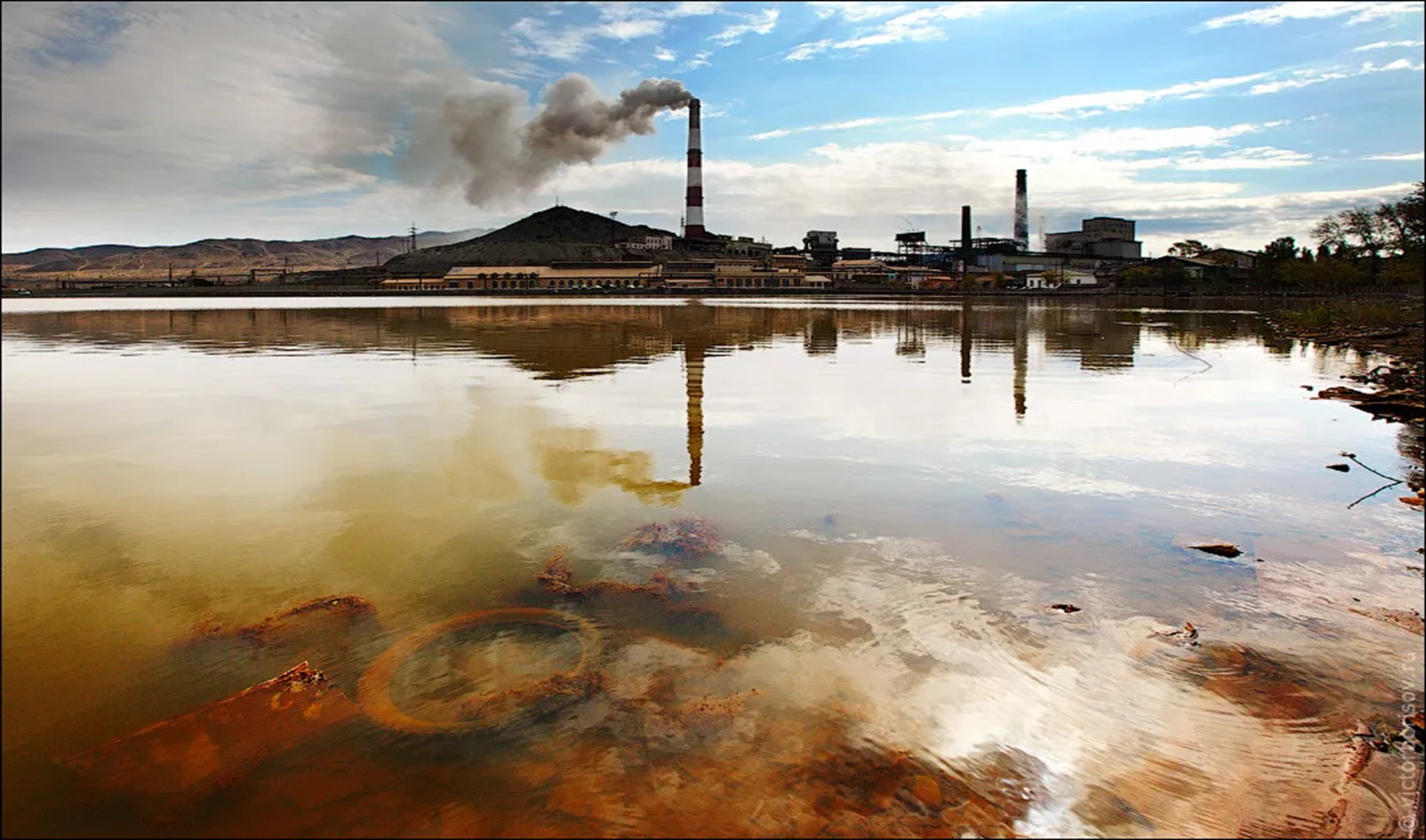 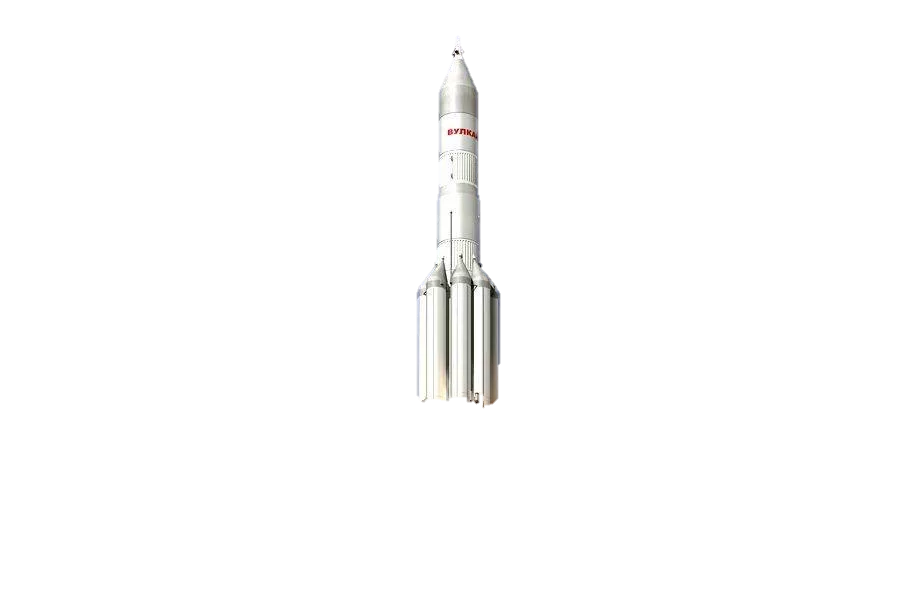 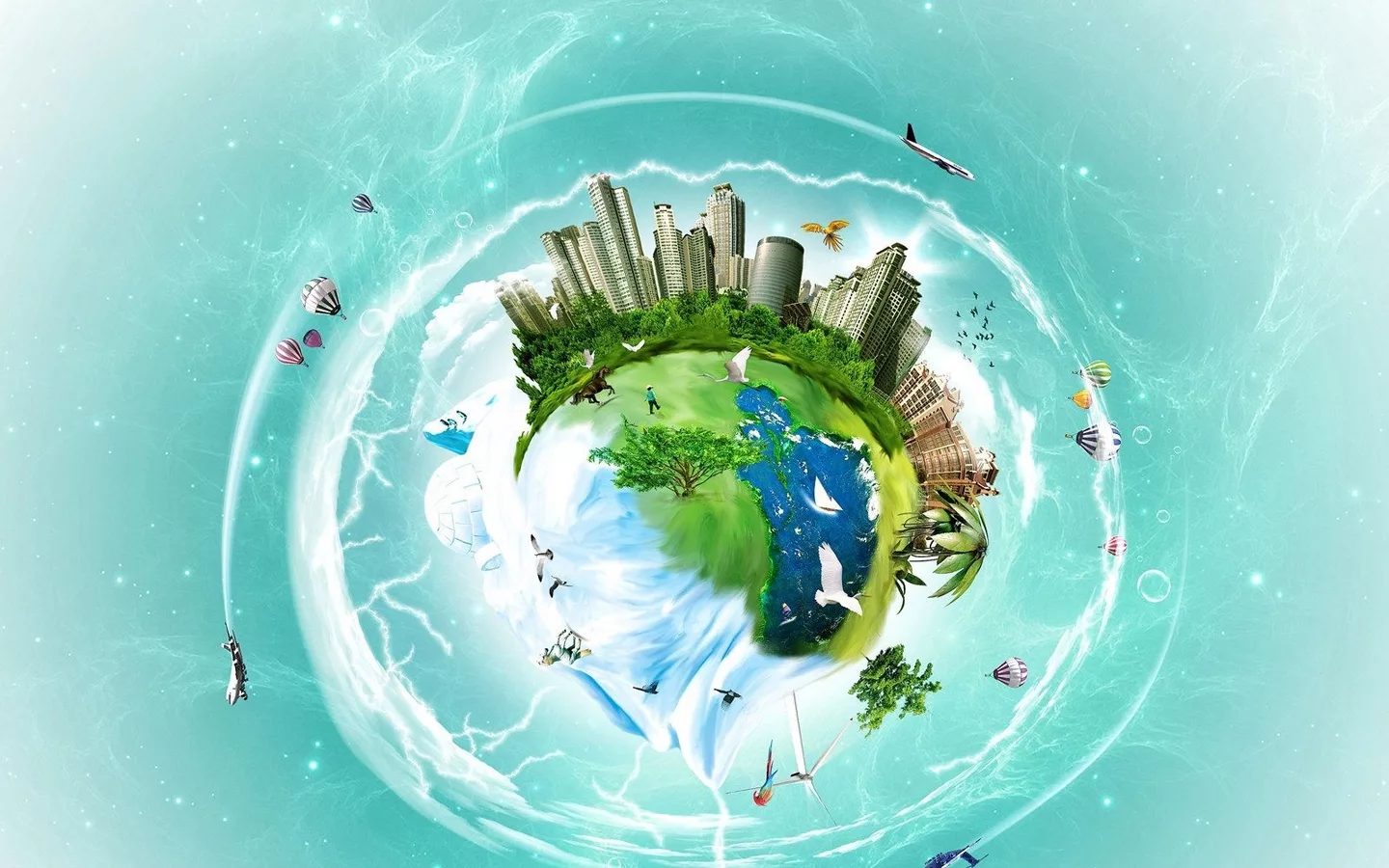